Prezentācijas nosaukums
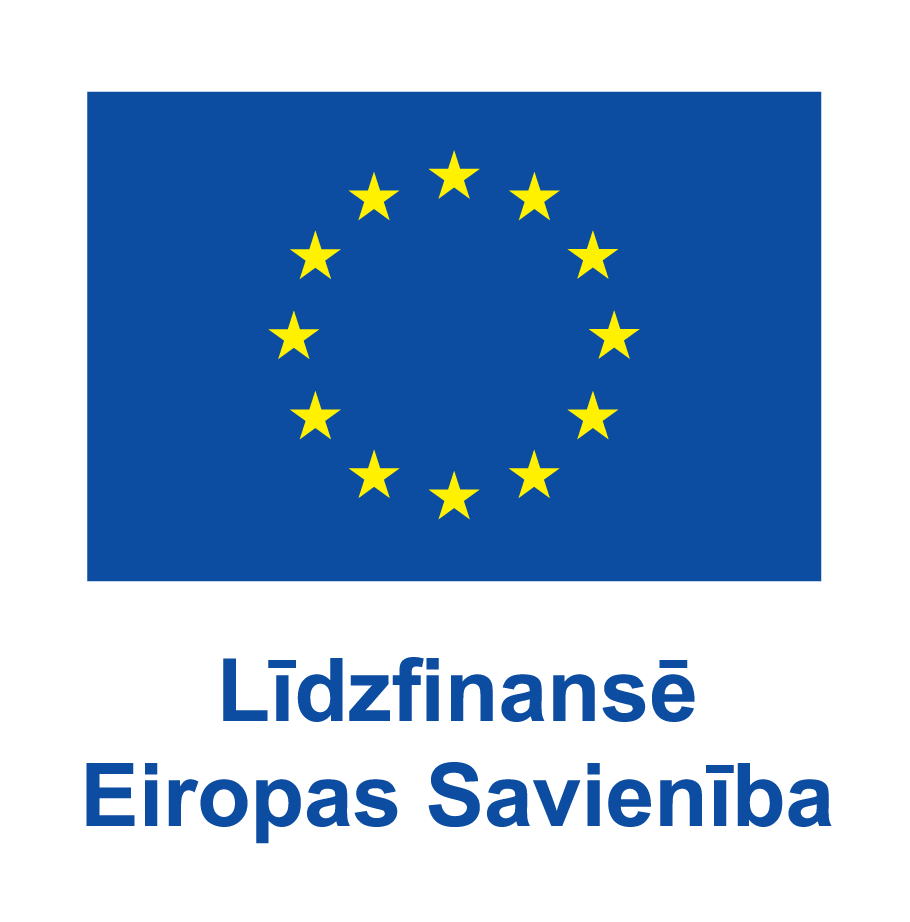 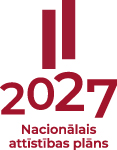 2023. gada 23. februāris
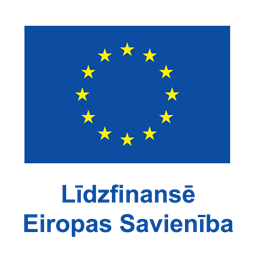 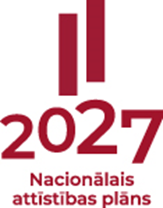 2
Paldies par uzmanību
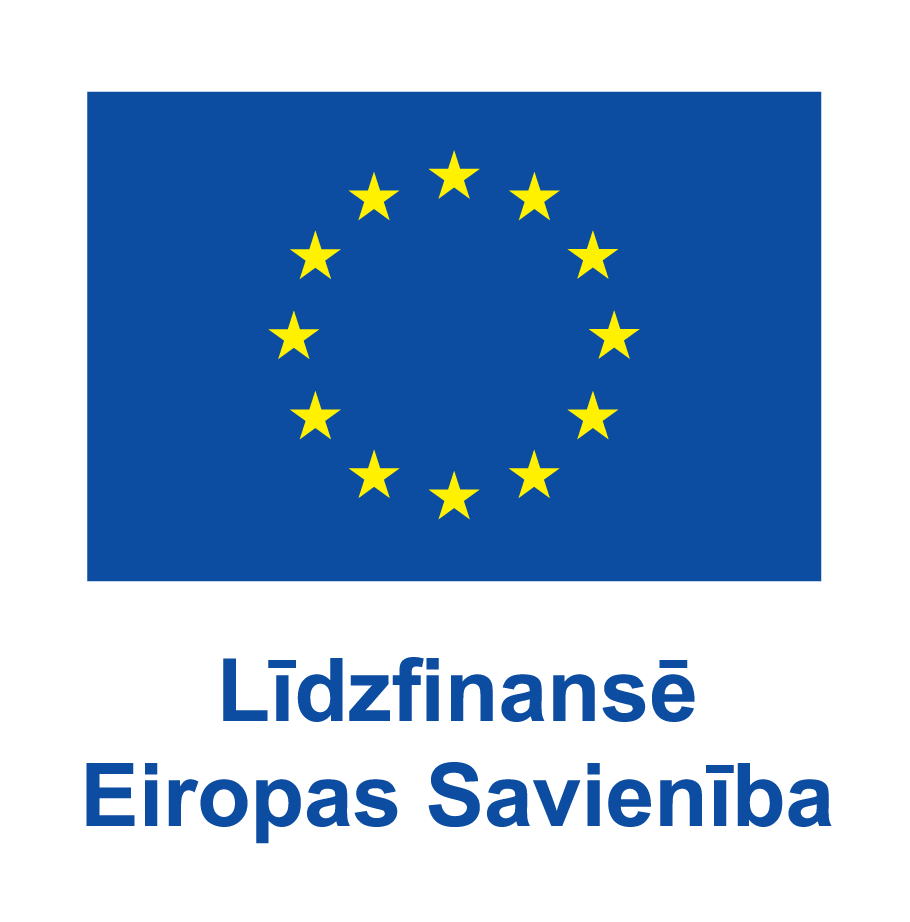 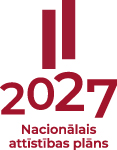